ГБПОУ ВО «ВГППК»IT professions
Григорян Ашот Группа 212




2022
programmer
A programmer is a specialist who develops algorithms and programs based on mathematical models.
Tester
A tester is a specialist who conducts software testing in order to control the quality of a software product.
IT project manager
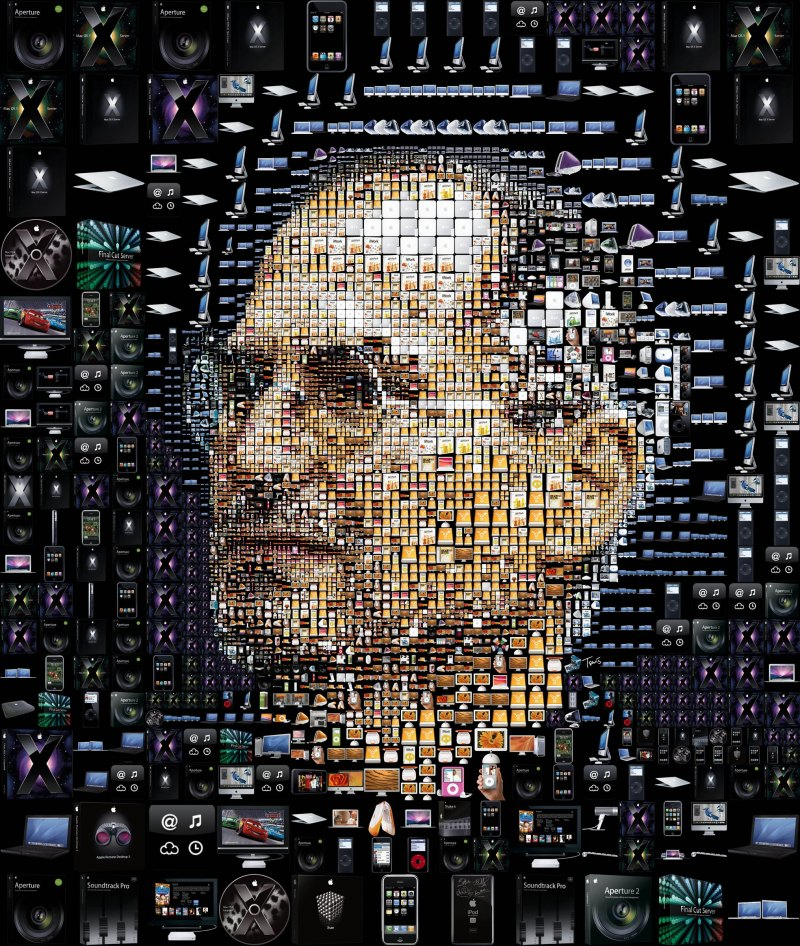 The project manager will perform the entire range of work on project management, from idea to implementation.
Specialist in informational security
Specialists create protection systems for enterprises, protect local networks from virus attacks or hackers. They prevent leakage of important information, forgery of data and incompetence (malicious intent) of their own employees.
Systems Analyst
A system analyst is a specialist who oversees the development of a new software product. He collects requirements for it, sets tasks for development and testing. And at the end of the project, he explains the rules of work to users and solves the problems of the functioning of the information system
Database Administrator
A database administrator is a specialist who ensures the constant operation of the server and user access to the necessary information. In addition, it controls data protection, minimizes the likelihood of data loss, backs up and restores information. Not less important                                               . reduction (optimization) of response time. databases for user requests.
IT service specialist
An outsourcer is a specialist in ensuring the stable and efficient operation of computers. He consults on the acquisition of the necessary computer equipment; delivers, installs and configures it; renders  timely support in case of any failures or malfunctions.
WEB designer
A web designer is a specialist who creates site layouts, banners, Internet postcards, which will later be posted on the Internet. Since a web page is an information design, not a graphic one, the main requirements for it are not only visual appeal, but also the understandability of the interface for the user.
WEB copywriter
A copywriter is a specialist who writes advertising texts, slogans. An SEO copywriter is a specialist who optimizes the content of a website. It uses keywords in informational materials, thanks to which the site ranks higher in search engines. At the same time, the quality of texts and their perception by the user do not suffer.
Thanks for attention